CASE STUDY(THUNDER STROM OF UAE)
12 FRB 2024
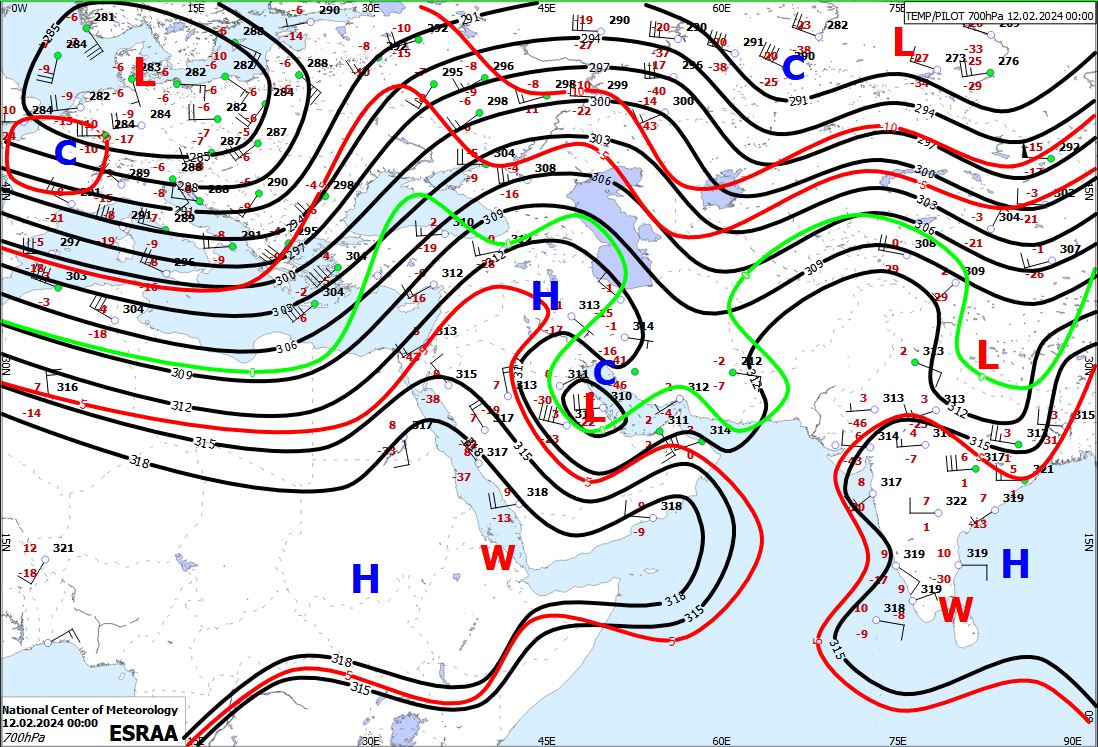 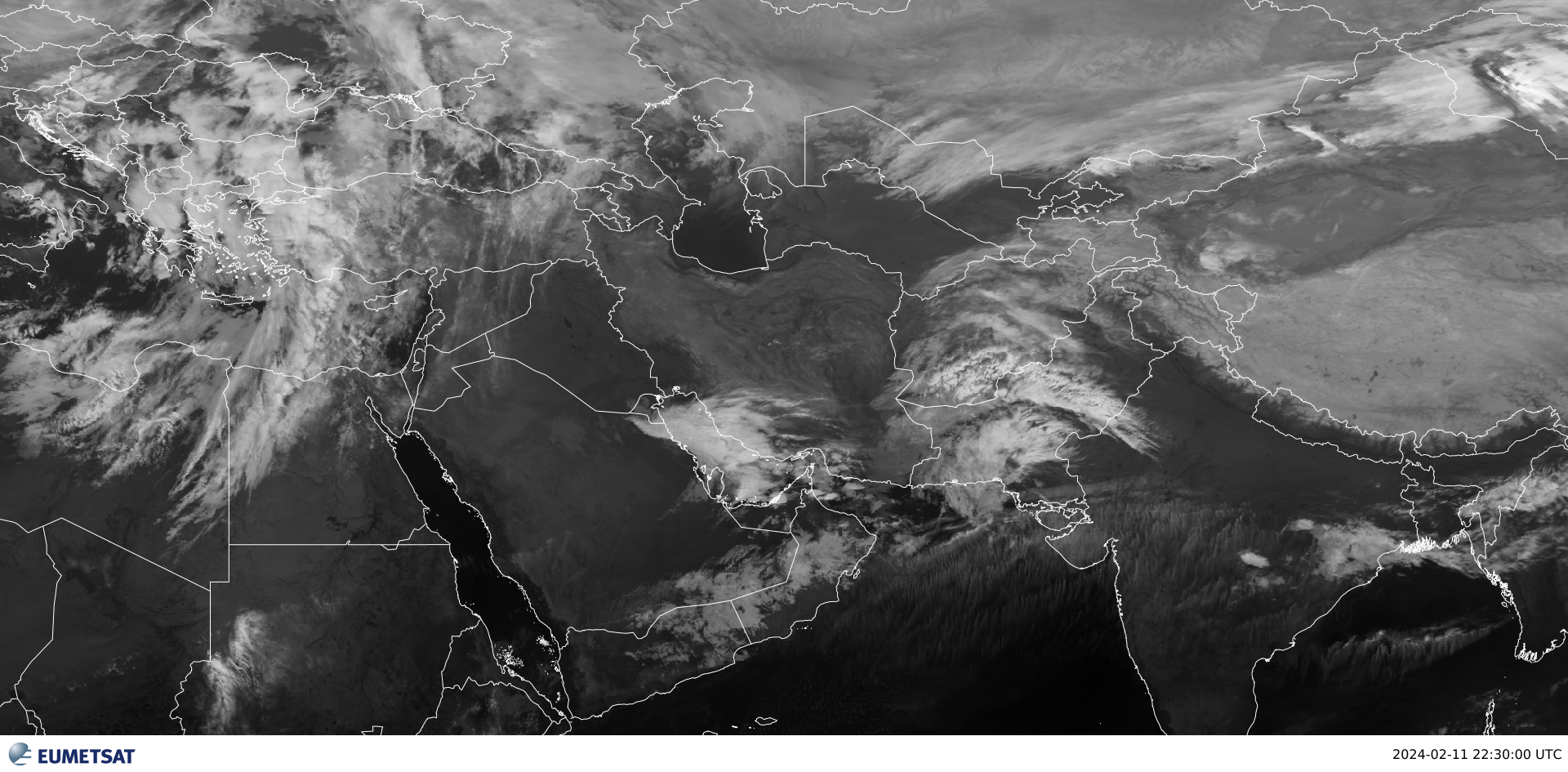 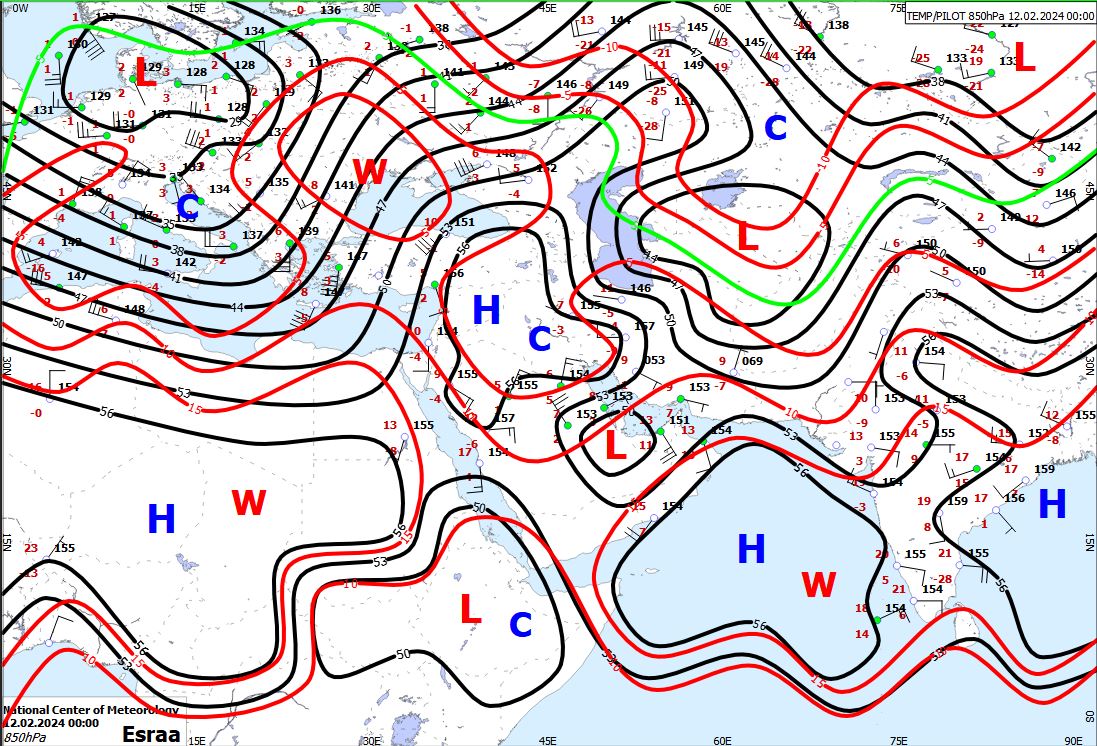 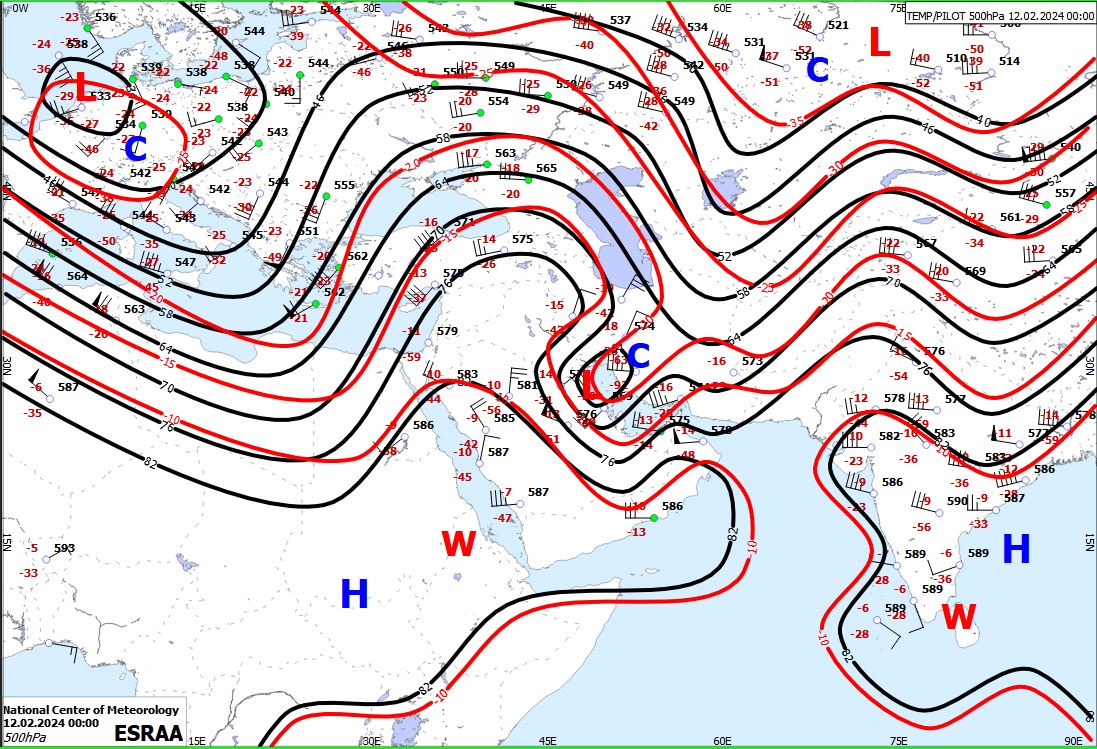 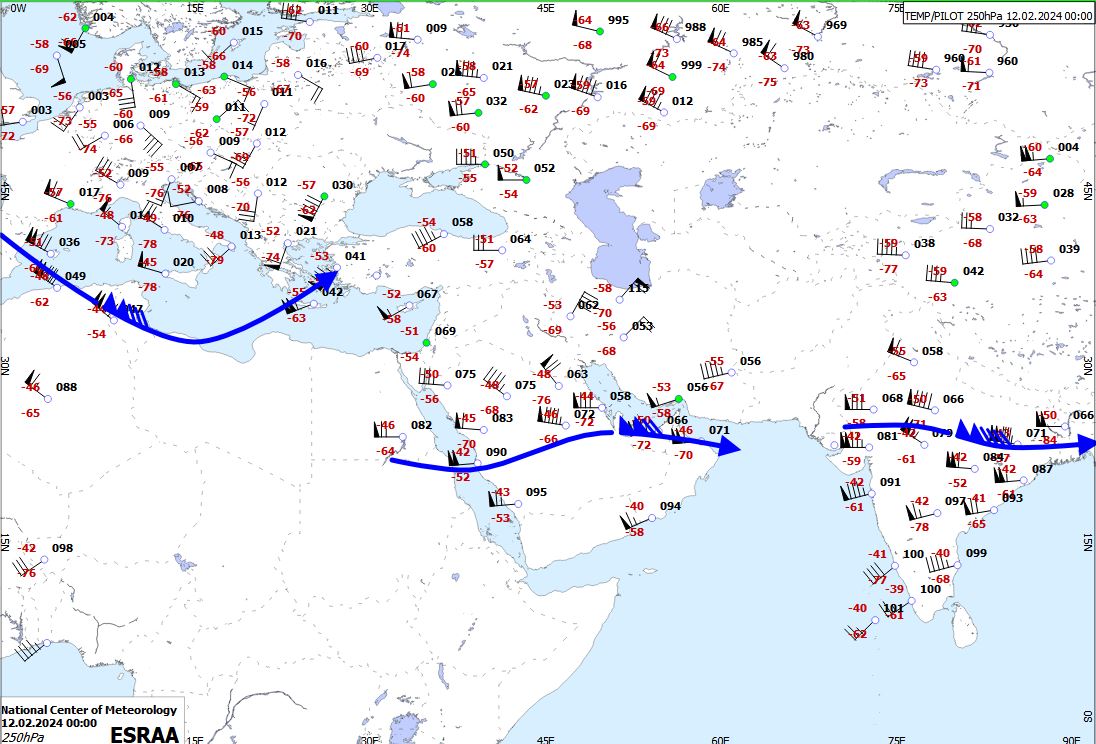 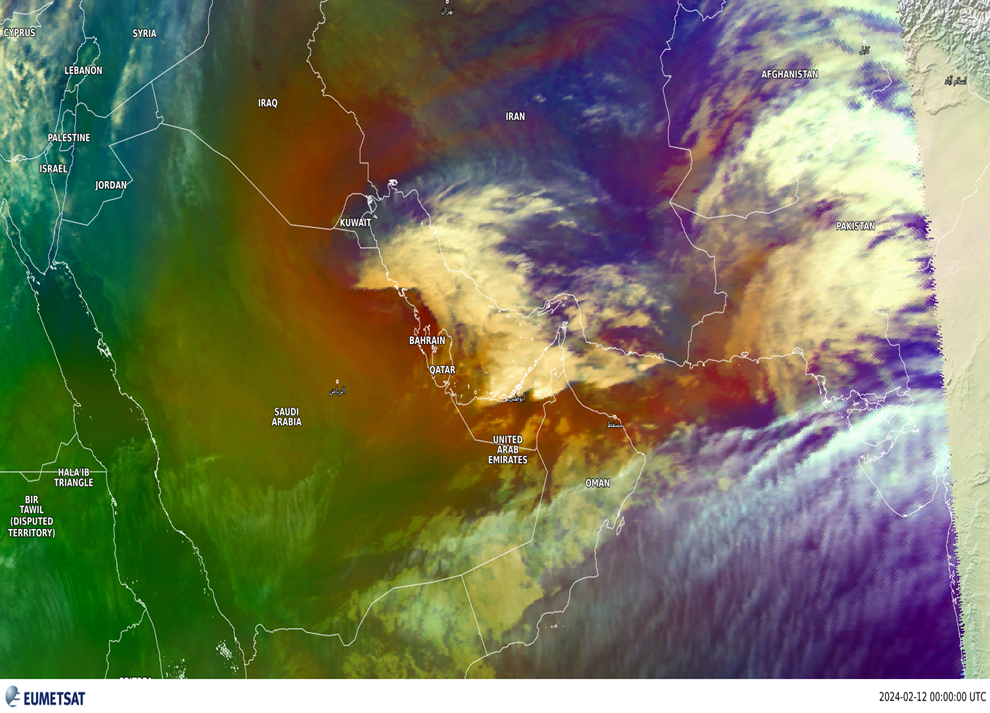 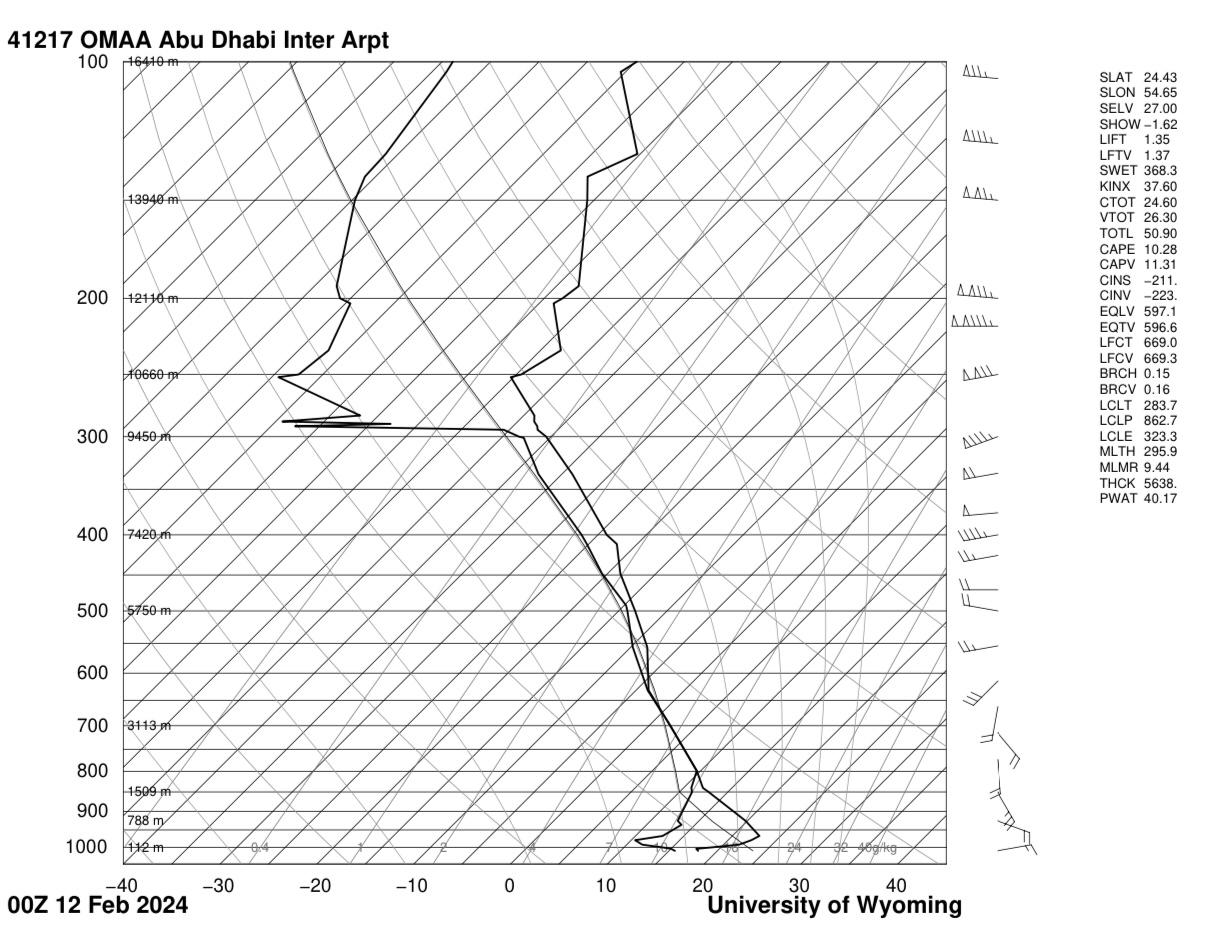